Delivering Stories with Pursuit
Story-delivery presentation and demo


Ben Tagger and Dirk Trossen (UCAM)
 Stuart Porter (CTVC)
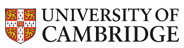 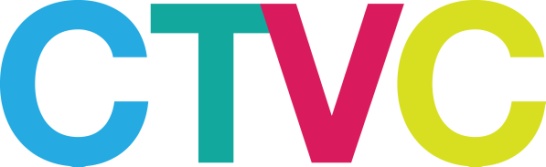 Pursuit/Comet Joint Workshop 2012
2
What are we doing today?
Present the middleware design (briefly!)
Present the story-delivery design (briefly!)
What are these EDL things?
Demo: Investigating network resources.
Demo: Modelling EDLs within our network.
Demo: Building and disseminating multi-version media.
Pursuit/Comet Joint Workshop 2012
3
Why are we building ICN middleware?
To help demonstrate the efficacy of our network from the application layer.
To provide solutions for a publish-subscribe networking paradigm (i.e., How do I get data if I don’t know where/what it is?)
To illustrate the reduction of complexity of the required middleware layer when using compatible constructs (e.g. ontologies).
We want to build larger systems – Middleware promotes Integration – Integration enables the building of large-scale systems.
[Speaker Notes: So, we’re asking the questions,
2 – what are the natural benefits of using ICN that we can see from the application layer?
3 – What abstractions can we provide to facilitate interaction with an ICN layer?
4 - Finally, we want to build larger systems – this is the fundamental reason behind middleware.]
Pursuit/Comet Joint Workshop 2012
4
What is an Ontology?
A model for describing the world (a domain).
Represents domain knowledge as sets of concepts.
You can define relationships between the concepts.

An ontology is an abstract term.
We use the Web Ontology Language (OWL).
Based on XML/RDF (RDF-s).
We have reasoners to ensure that our ontologies are consistent. Concepts/relationships do not contradict one another.
[Speaker Notes: We tend to use the term “ontological middleware”, which can freak people out. Here’s a quick note on ontologies.]
Pursuit/Comet Joint Workshop 2012
5
Publishing: From Start to Finish
S0
S1
Sn
?
…
annotate
Network
Σ(S)
Min(S)
map
merge
media
prune
publish
P
P
Pursuit/Comet Joint Workshop 2012
6
Advantages of Publishing in this way
Formal Metamodelling: we propose a formal specification of all data/metadata that enters our network. We can check consistency at the network level.
Semantically-enriched publications: Every piece of networked data is described with consistent metadata (what other system can make that boast?).
Easily Expandable: New features can easily be represented using this system. Just add a new (or update an existing) ontology that encapsulates the new features as concepts.
[Speaker Notes: is consistency of the network information space.
is consistency of the publications.
You can then start annotating your publications with these new feature concepts.]
Pursuit/Comet Joint Workshop 2012
7
Subscribing
Before:
Know the ID and then subscribe to it.
Subscribe using pre-known IDs from catalogs.

After:
Extending the catalog design with data browsing.
Subscribing with search criteria (querying).

Simple mechanisms.
This occurs without altering any part of the core functions.
Pursuit/Comet Joint Workshop 2012
8
Browsing…
View from subscriber
Network metamodel
s1
catalog
s1
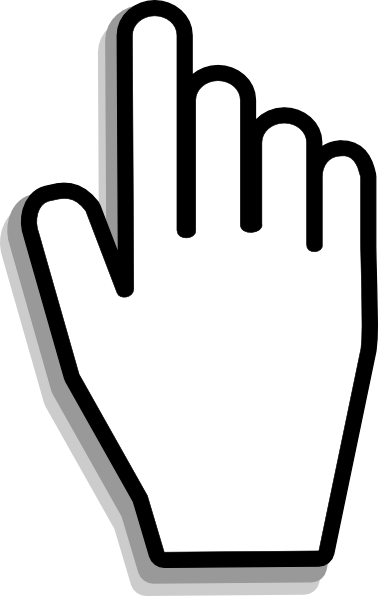 s2
s2
s4
s3
s3
r1
s4
s5
r2
s5
r1
r3
r4
r2
r4
r3
= metadata item
Pursuit/Comet Joint Workshop 2012
9
Searching/Querying…
Scope of interest
query!
query!
A
publish
(id, query)
SQ
subscribe
SA
generate
answer
results
results
B
subscribe
publish(id, answer)
Pursuit/Comet Joint Workshop 2012
10
Delivering Media the Old (current) Way…
Pursuit/Comet Joint Workshop 2012
11
Media Repository
media
media
Server
Client
network
Pursuit/Comet Joint Workshop 2012
12
Delivering Media the ICN Way…!
Pursuit/Comet Joint Workshop 2012
13
Pursuit…
Blackadder…
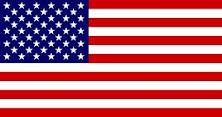 Dissemination…
HD subscription
(EDL)
Video…
over 18
UCAM Summer School Promo
Middleware/
Blackadder/
Publishers
SDN (Player)
query
[Speaker Notes: Remember back to Stuart’s slide on personalisation – implicit and explicit metadata.]
Pursuit/Comet Joint Workshop 2012
14
Clip #1: [source_media] [start_time] [end_time]
clip 1 metadata
Clip #2: [source_media] [start_time] [end_time]
clip 2 metadata
UCAM Summer School Promo
Clip #N: and so on…..
clip N metadata
programme metadata
check for consistency
[Speaker Notes: When a film is produced in an edit suite, the system is able to output an Edit Decision List (EDL).
EDL includes data such as clip number, file location, in-points and out-points which help the system identify a part of the film.
SDN is a layer which sits on top of the editing process and uses the EDL to…]
Pursuit/Comet Joint Workshop 2012
15
The Edit Decision List (EDL)
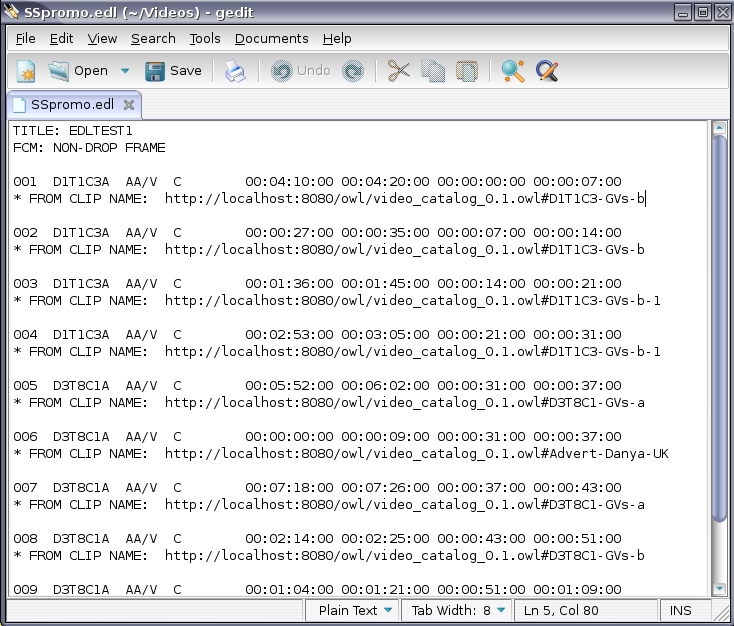 [Speaker Notes: What is the complexity of this as an authoring tool?]
Pursuit/Comet Joint Workshop 2012
16
EDL Demo.
Disney employees, look away now…
Passive vs. Active
Pursuit/Comet Joint Workshop 2012
17
media
media
Publisher
Publisher
Subscriber
Media Repository
Media Repository
Publisher
Publisher
Media Repository
Media Repository
Pursuit/Comet Joint Workshop 2012
18
Promo Demo.
Sample programming with UK & US versions.
Pursuit/Comet Joint Workshop 2012
19
Thanks for Listening..!